Родительское собрание в 5 классе
«Адаптация пятиклассников к новым условиям учебы»
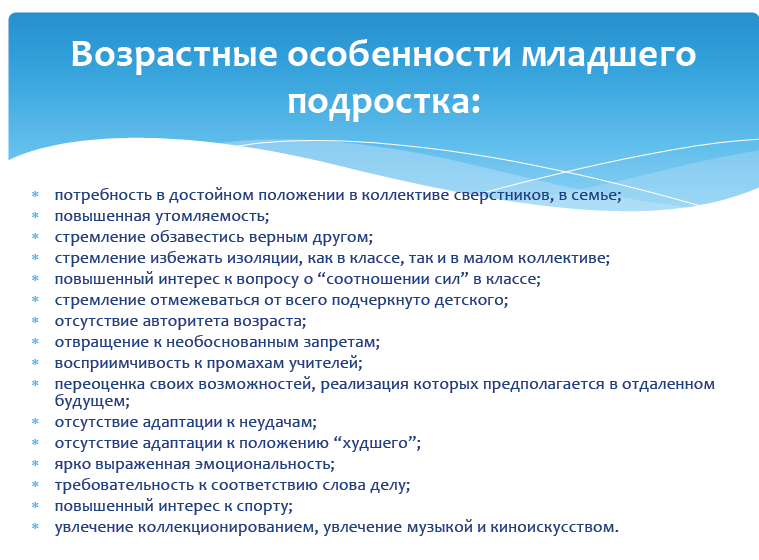 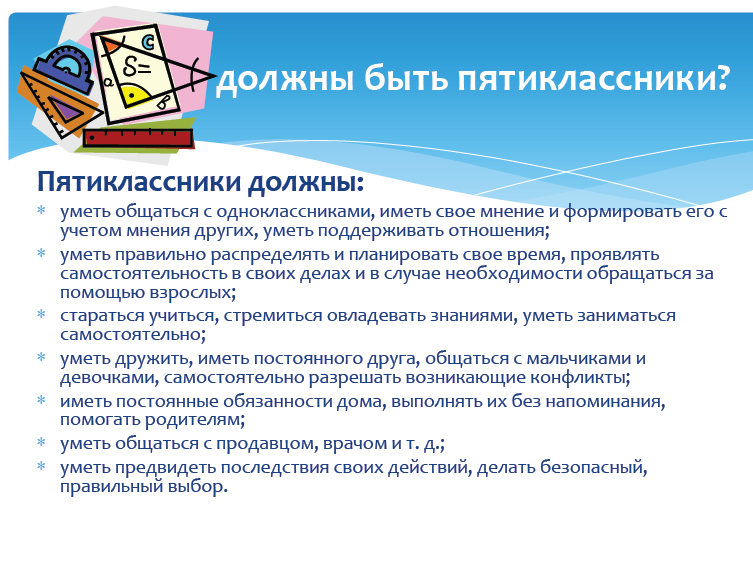 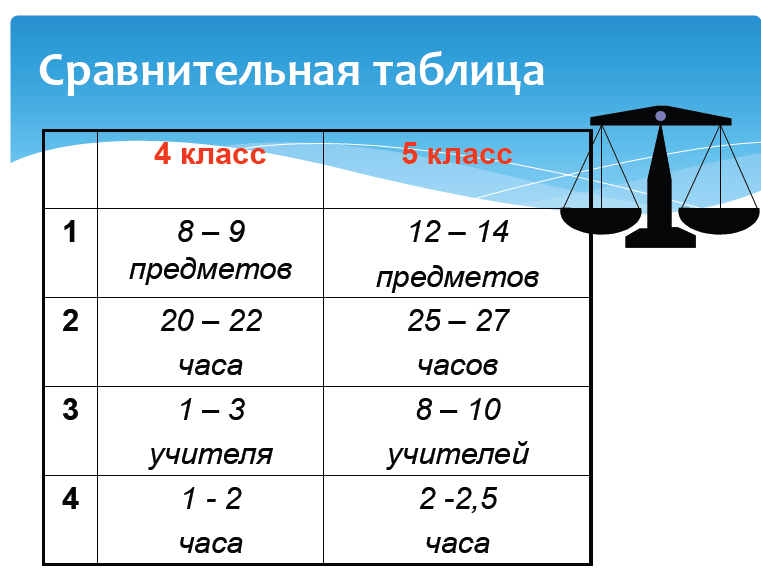 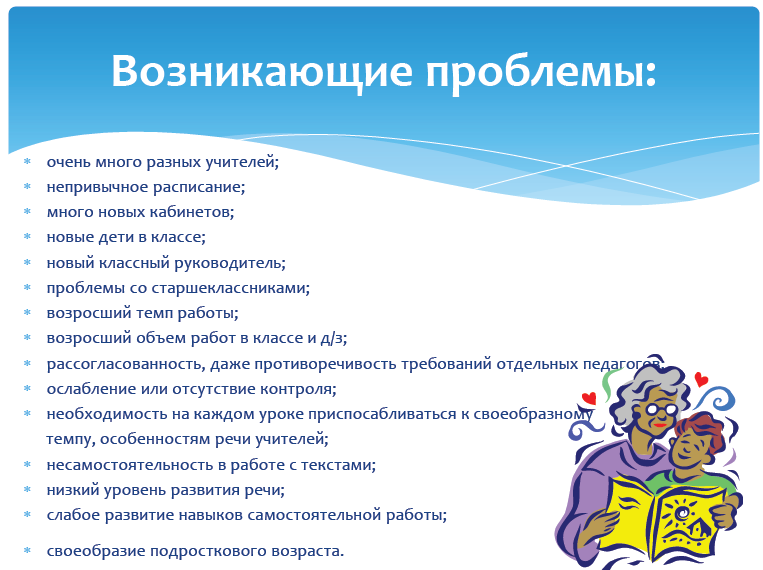 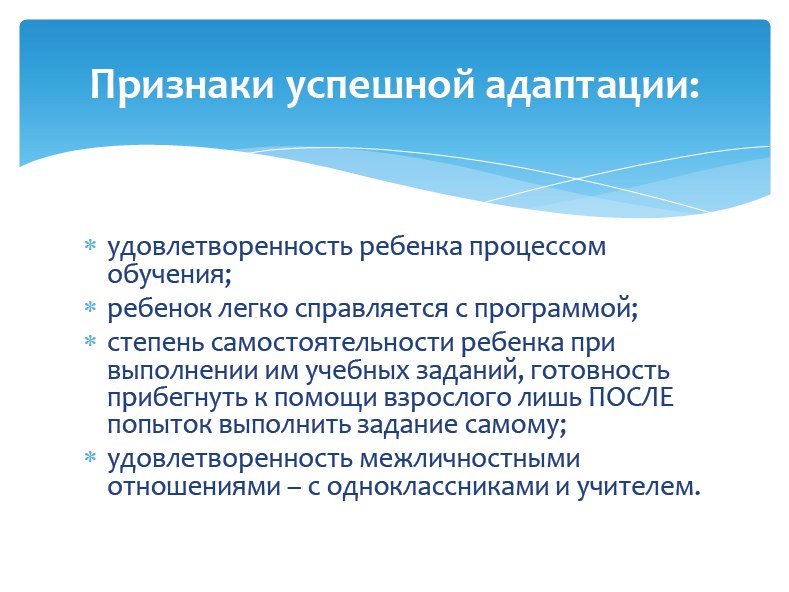 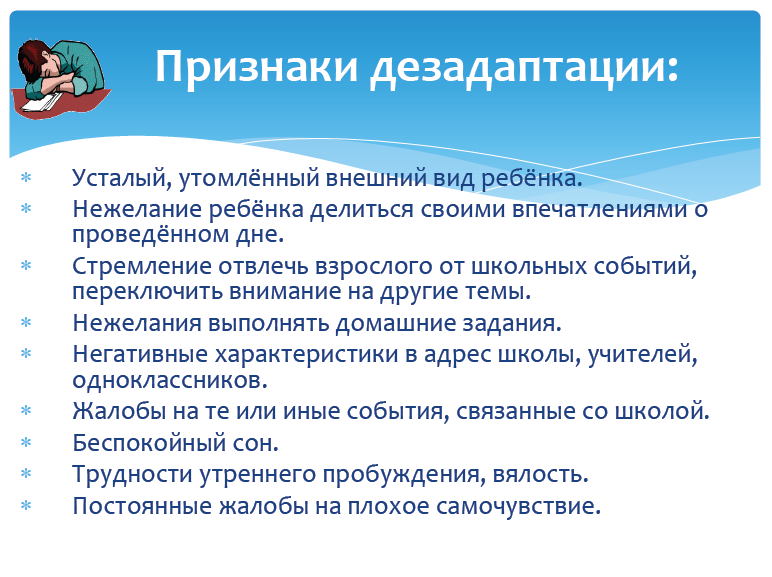 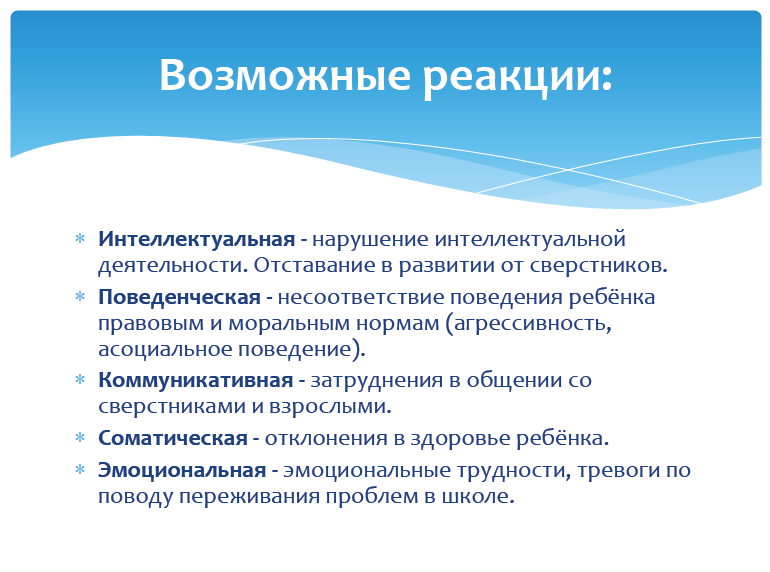 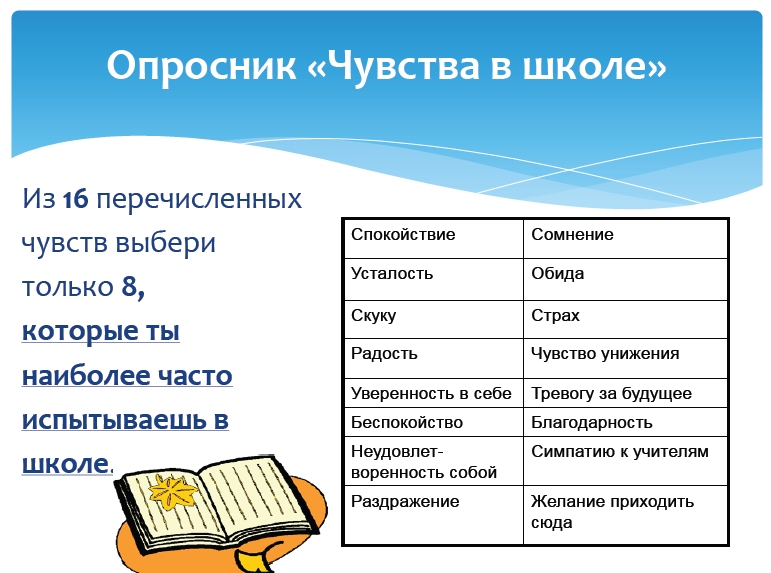 Скука – 6
Радость – 14
Тревога за будущее – 12
Усталость – 9
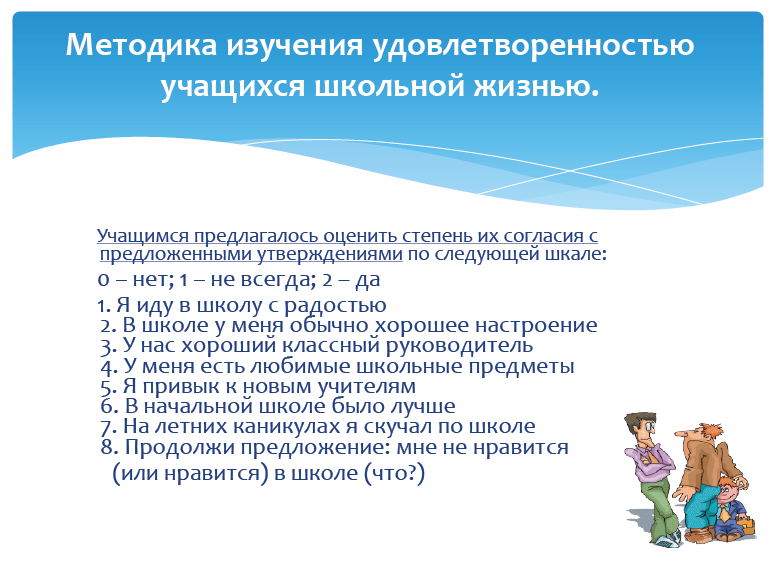 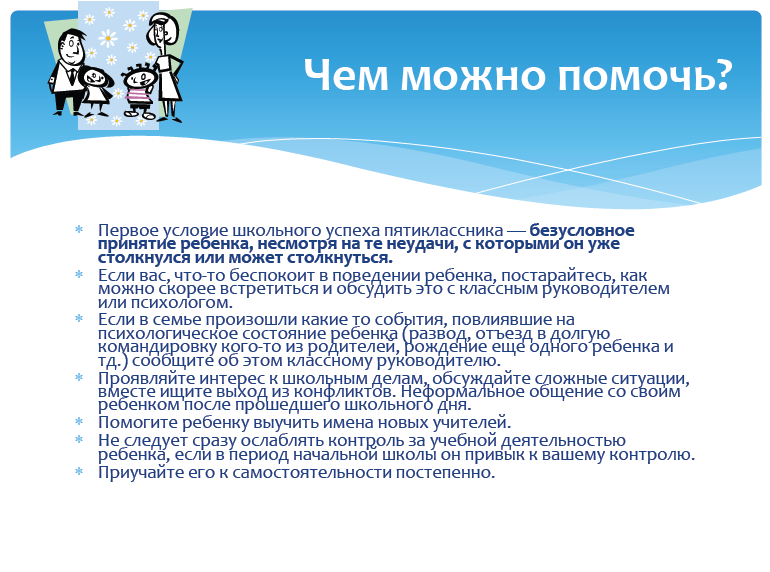 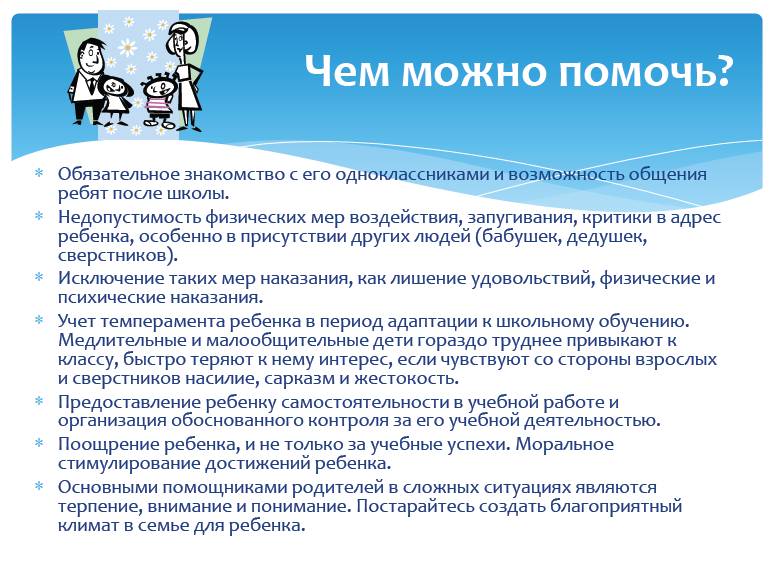 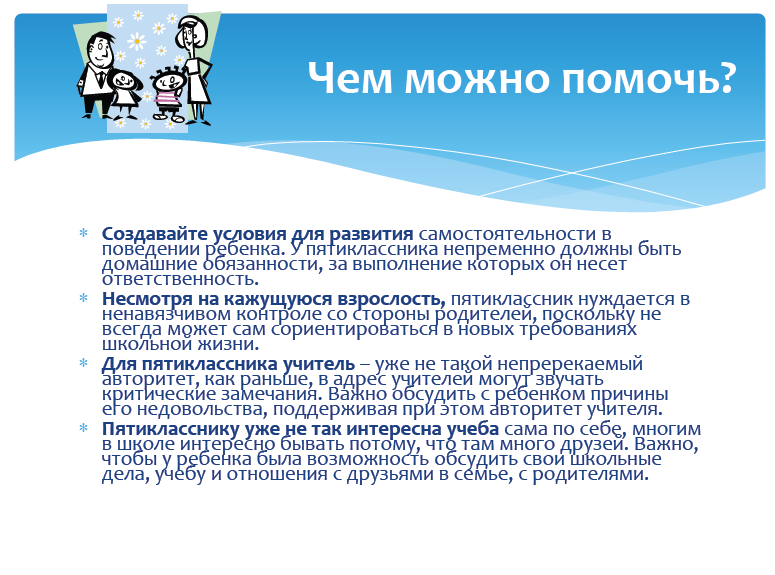 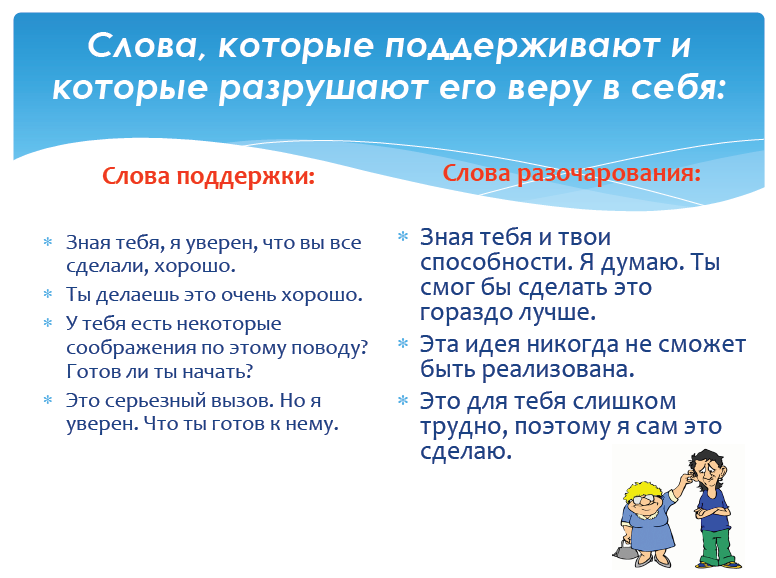 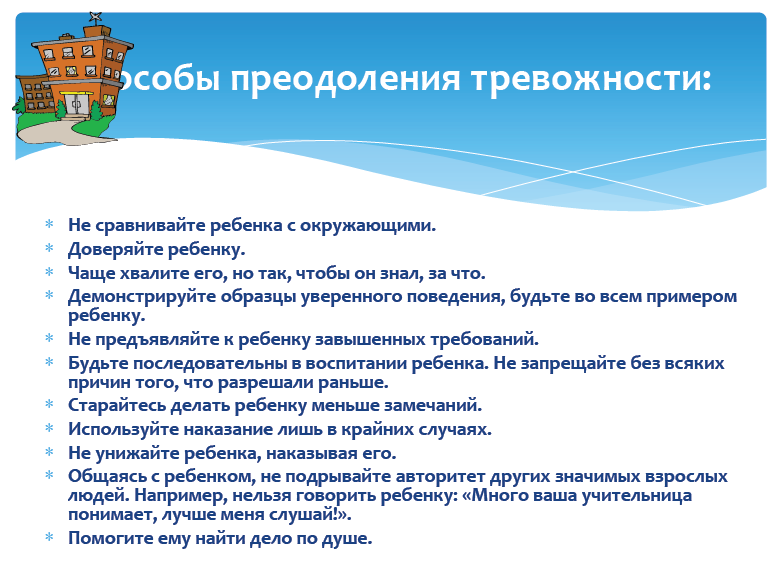 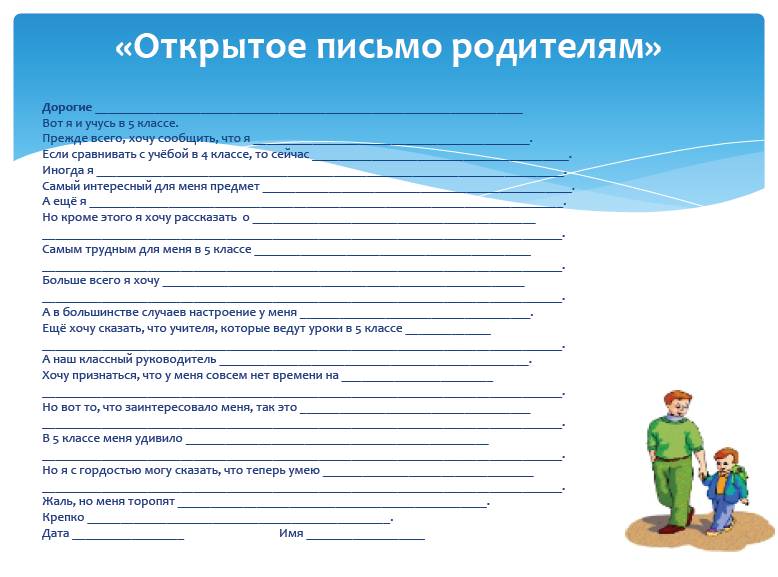 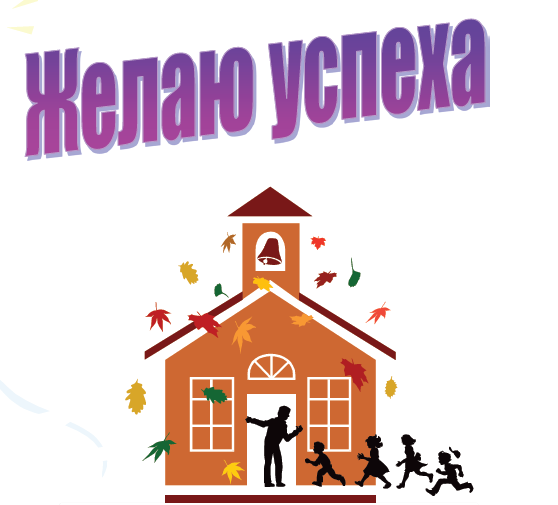